Dynamic Programming
Prepared by Shmuel Wimer
Instructed by Hillel Kugler and Shmuel Wimer
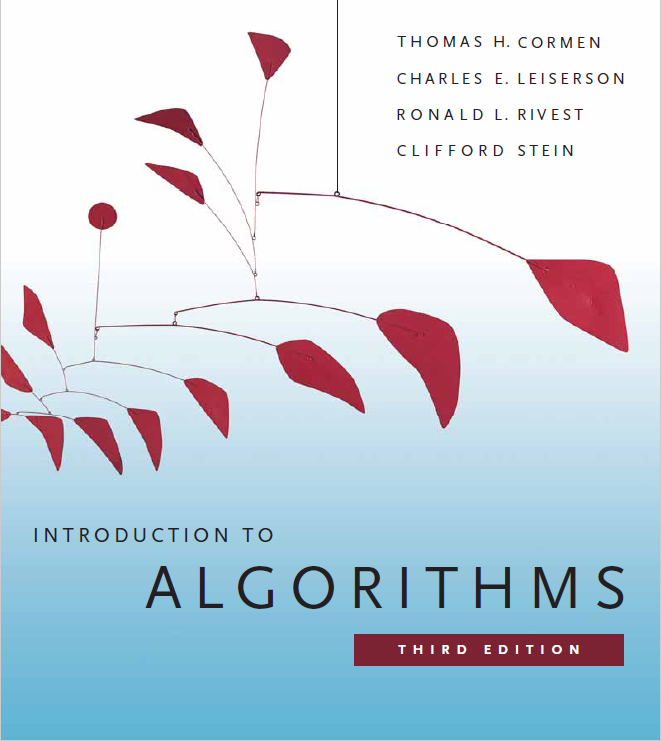 March 2022
Algorithms and DS I: Dynamic Programming
1
Rod Cutting Optimization
March 2022
Algorithms and DS I: Dynamic Programming
2
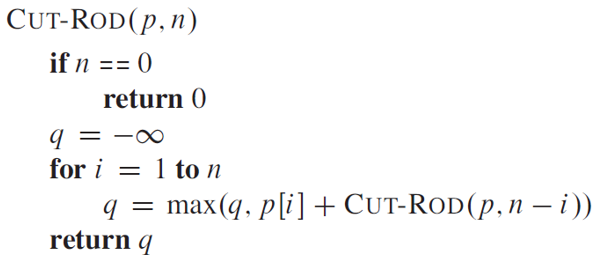 Very inefficient! CUT-ROD calls itself recursively again and again with same parameter values.
March 2022
Algorithms and DS I: Dynamic Programming
3
Same sub-problems solved many times!
left over rod size
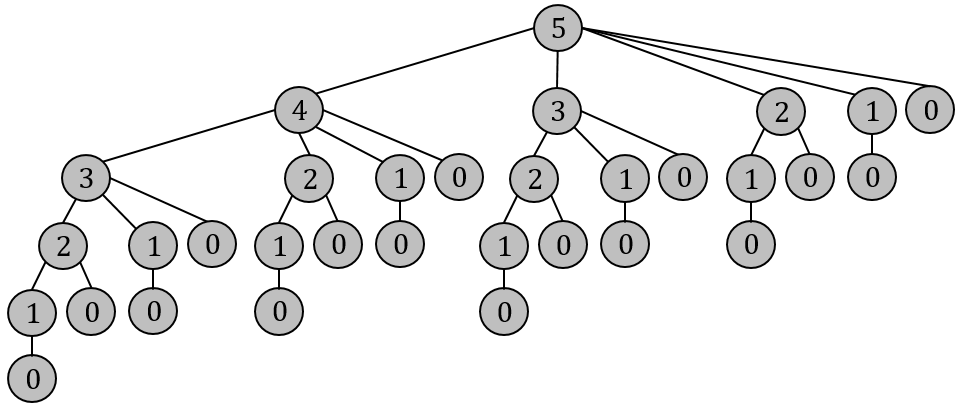 March 2022
Algorithms and DS I: Dynamic Programming
4
Repetitions of same sub-problems can be avoided by memoization.
call at root
March 2022
Algorithms and DS I: Dynamic Programming
5
Top-down Solution by Dynamic Programming
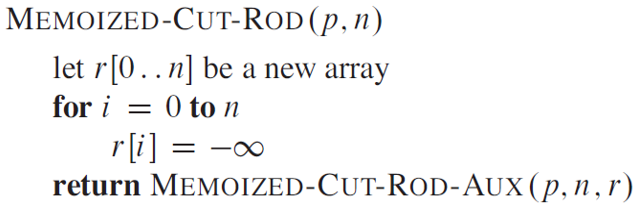 // init revenues of sub-problems
March 2022
Algorithms and DS I: Dynamic Programming
6
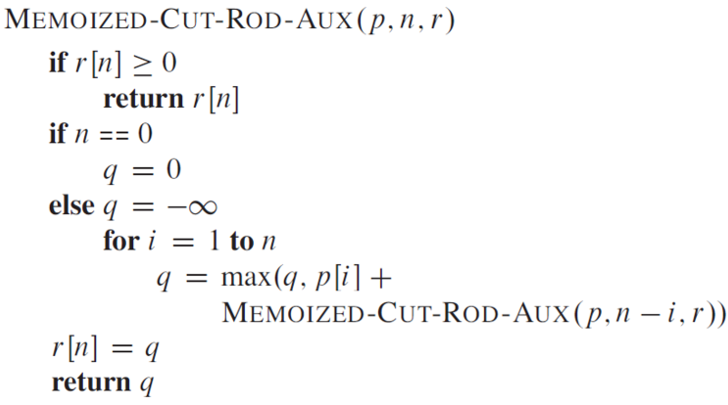 // avoid repetition of sub-problems
// use memoized solution
// empty problem yields zero revenue
// solve all 1 to n sub-problems
// choose the best of two
// memoize solution
March 2022
Algorithms and DS I: Dynamic Programming
7
Bottom-up Solution by Dynamic Programming
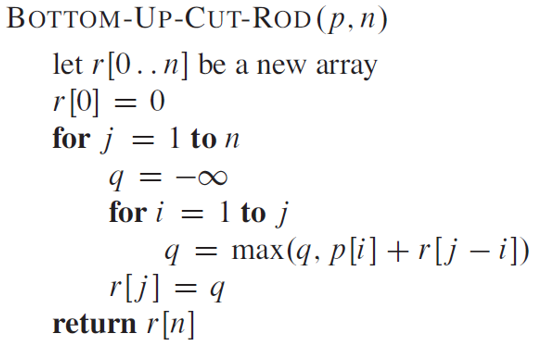 // max revenue memoization array
// update max cost
// memoize max revenue
March 2022
Algorithms and DS I: Dynamic Programming
8
Cut Retrieval of Optimal Solution
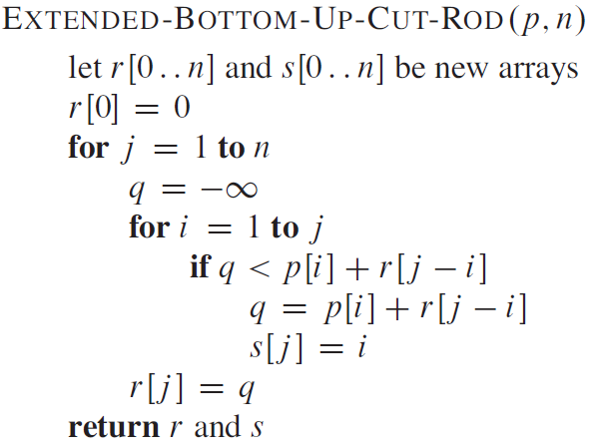 // init max revenue
// is better cut found
// update max revenue
// record where optimal 1st cut occurs
// memoize max revenue
March 2022
Algorithms and DS I: Dynamic Programming
9
Max revenue cuts is retrieved by backward traversal
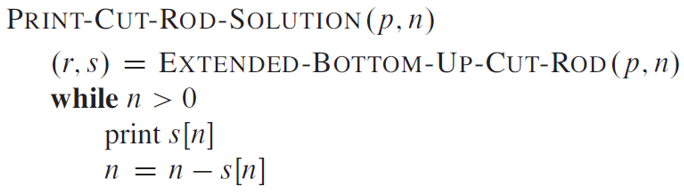 // get first cut of max revenue solution
// size of next (smaller) sub-problem
March 2022
Algorithms and DS I: Dynamic Programming
10
Optimal Matrix-Chain Multiplication
March 2022
Algorithms and DS I: Dynamic Programming
11
March 2022
Algorithms and DS I: Dynamic Programming
12
March 2022
Algorithms and DS I: Dynamic Programming
13
March 2022
Algorithms and DS I: Dynamic Programming
14
March 2022
Algorithms and DS I: Dynamic Programming
15
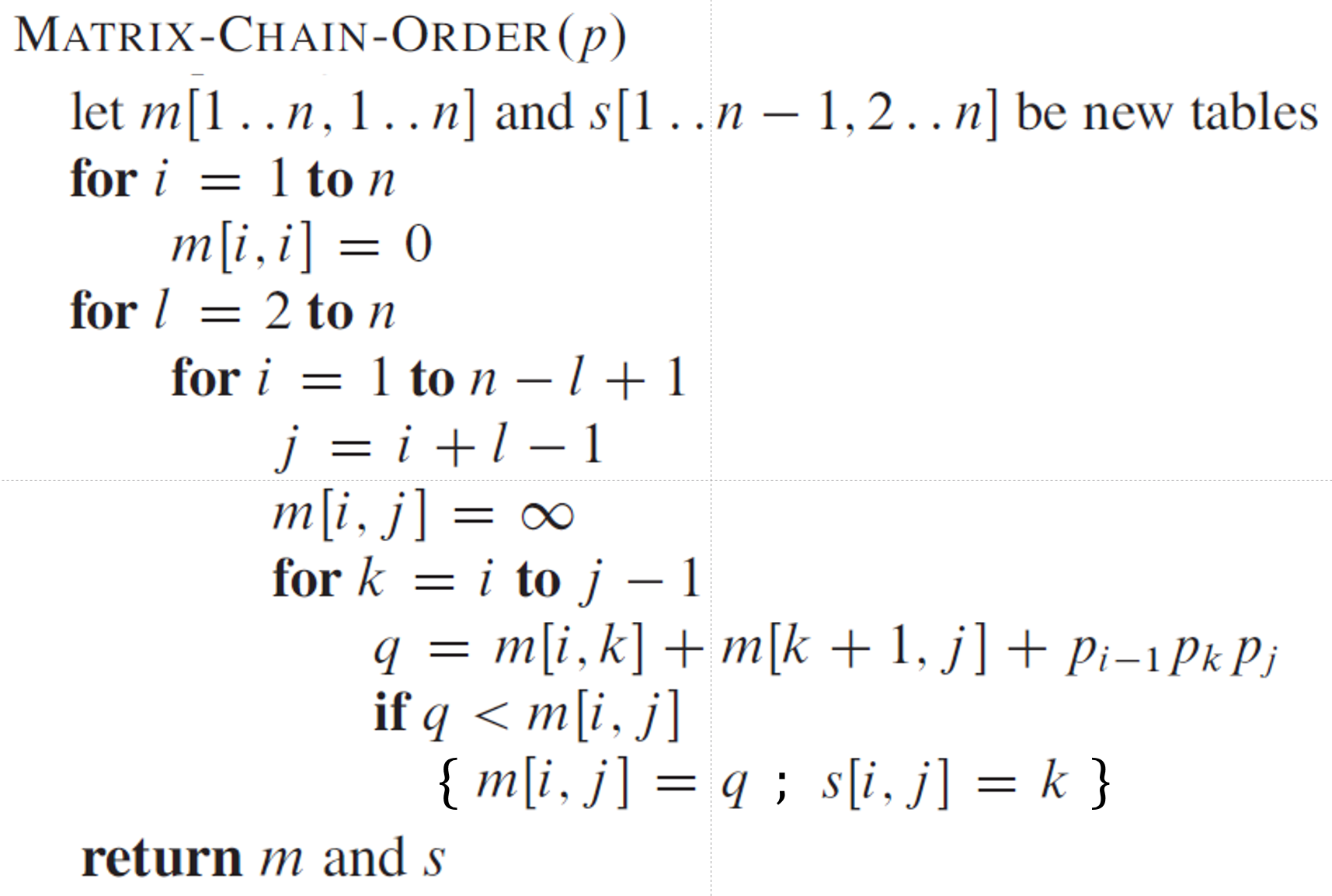 // no multiplication in length 1 chain, zero cost
//  init chain min cost
// set chain split border
// update chain’s min cost and split
March 2022
Algorithms and DS I: Dynamic Programming
16
Retrieval of Optimal Parenthesization
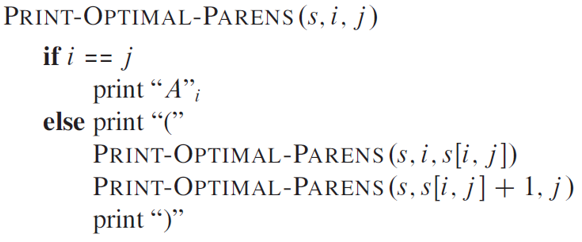 March 2022
Algorithms and DS I: Dynamic Programming
17
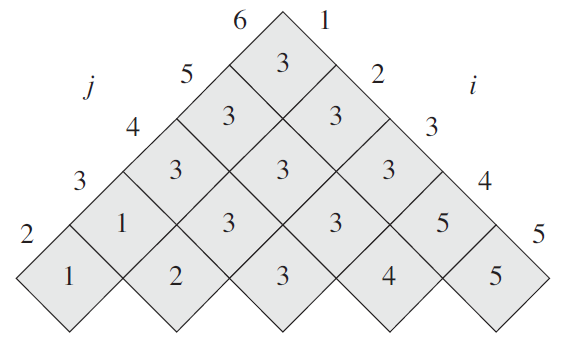 March 2022
Algorithms and DS I: Dynamic Programming
18
Dynamic Programming comprises: 
Optimal sub-structures
Overlapping sub-problems
Reconstruction of optimal solution
Memoization
March 2022
Algorithms and DS I: Dynamic Programming
19
Longest Common Subsequence (LCS)
March 2022
Algorithms and DS I: Dynamic Programming
20
March 2022
Algorithms and DS I: Dynamic Programming
21
March 2022
Algorithms and DS I: Dynamic Programming
22
March 2022
Algorithms and DS I: Dynamic Programming
23
March 2022
Algorithms and DS I: Dynamic Programming
24
March 2022
Algorithms and DS I: Dynamic Programming
25
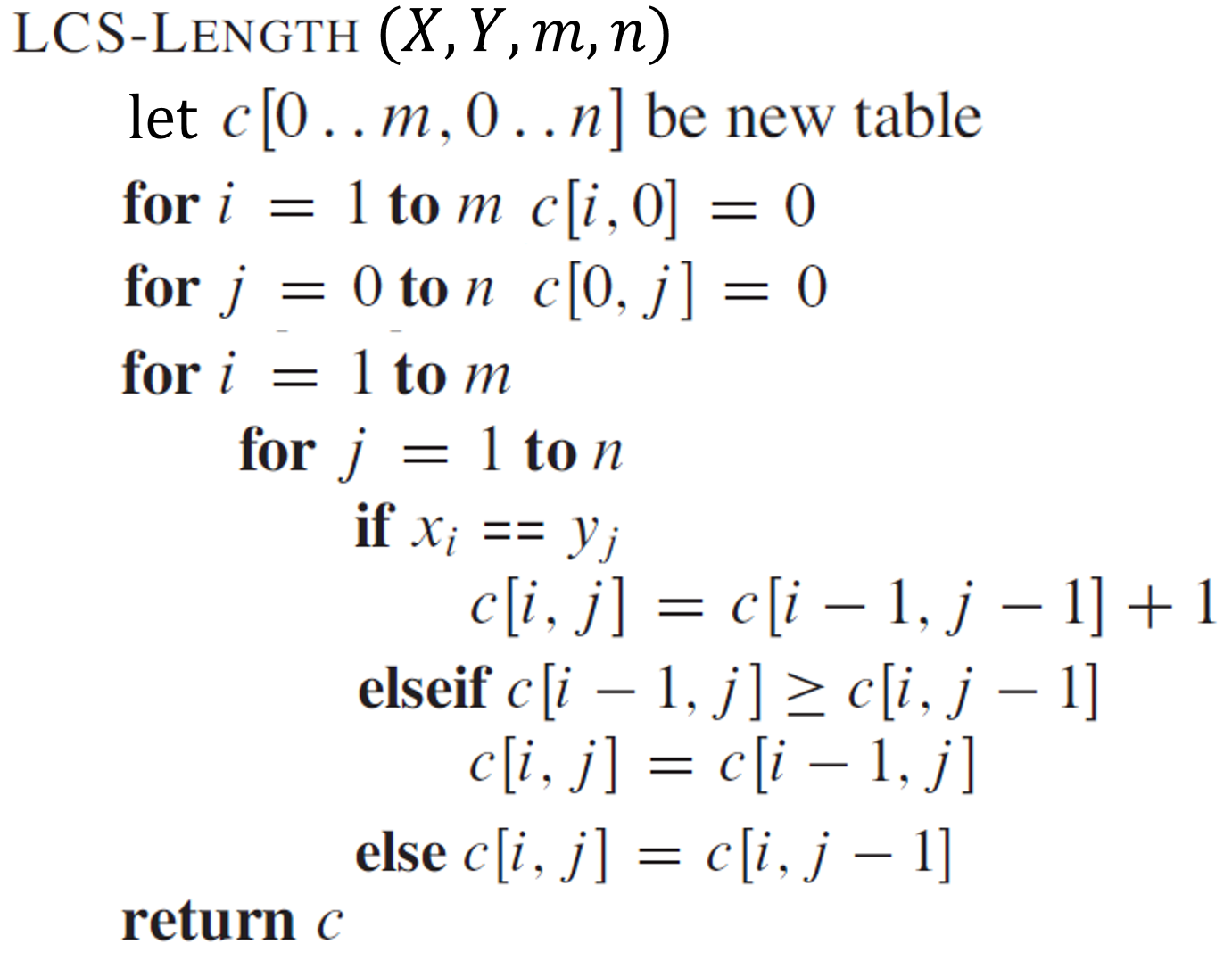 // case (1) of theorem
// LCS growing
// case (2)
// LCS not growing
// case (3), LCS not growing
March 2022
Algorithms and DS I: Dynamic Programming
26
LCS Retrieval
March 2022
Algorithms and DS I: Dynamic Programming
27
B
March 2022
Algorithms and DS I: Dynamic Programming
28